Lundi 18 mai
Cette journée de travail est conséquente, sentez-vous libres de répartir le travail sur la semaine.
Orthographe
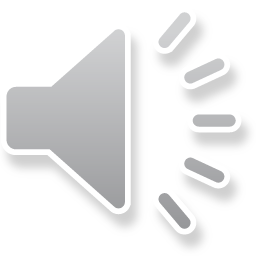 Découverte d’un nouveau son : le son [ J ] ( se prononce « ieu »)	

Ouvre ton grand cahier gris et colle les deux traces écrites suivantes




 Tu peux aussi compléter ton apprentissage en lisant « je retiens » page 100 livre outil pour le français.
Orthographe
Exercices d’application : 
1 page 100
2 page 101
11 page 101

 + Fiche avec mots mêlés 
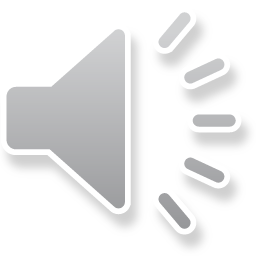 Histoire
Lis et observe bien les documents pour pouvoir répondre aux questions suivantes, (n’hésite pas à demander de l’aide à un adulte et/ou à te servir d’un dictionnaire pour les mots que tu ne comprends pas.)
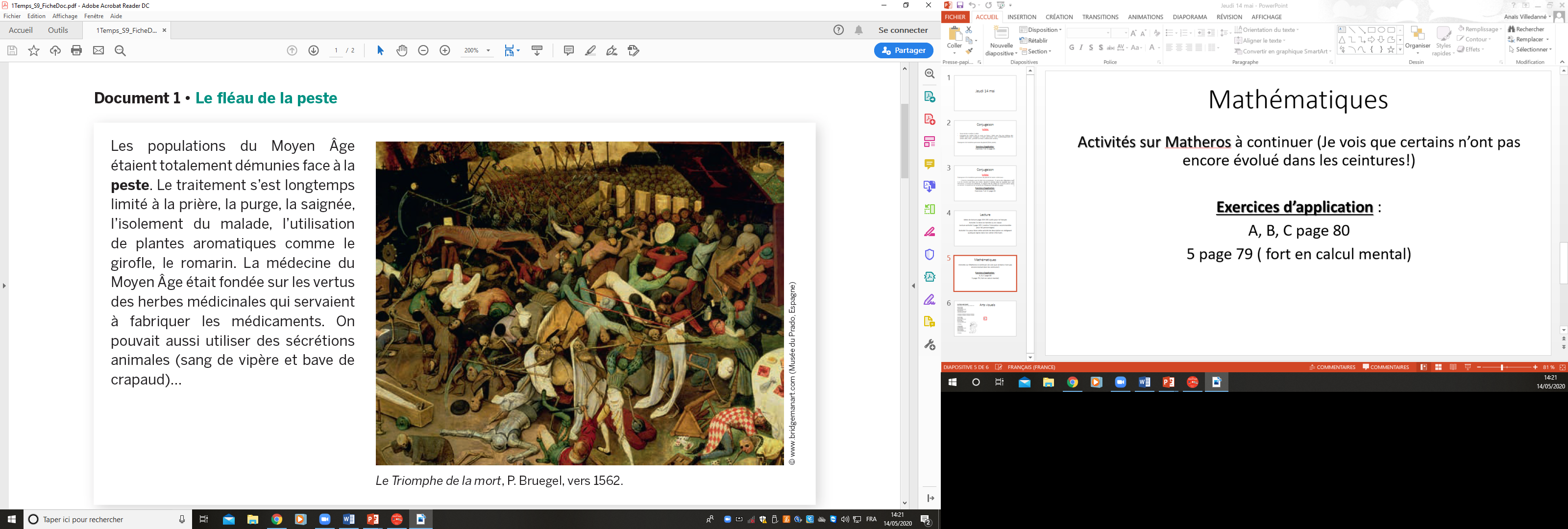 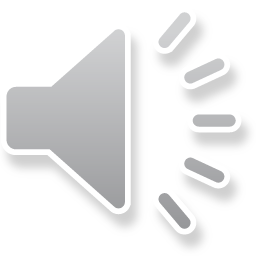 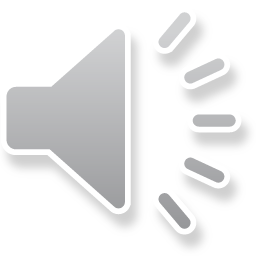 Histoire
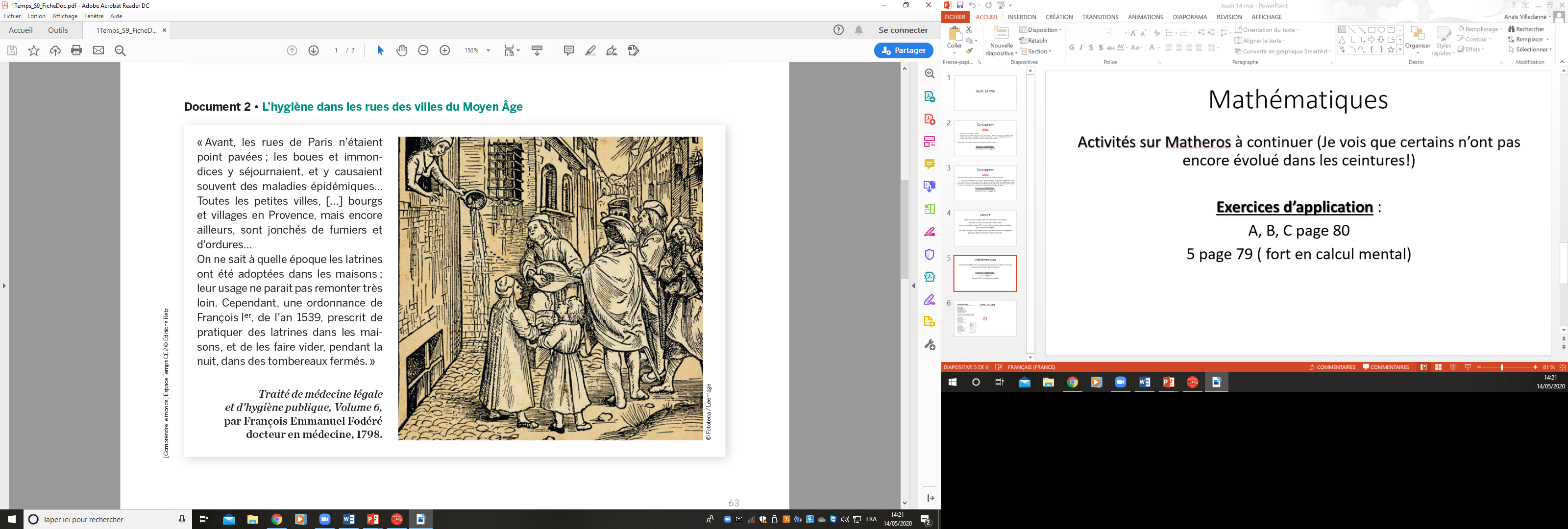 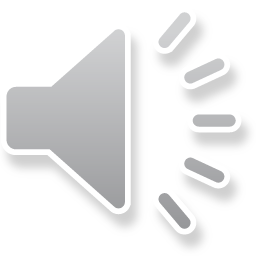 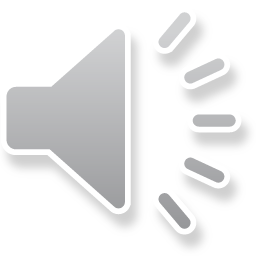 Histoire
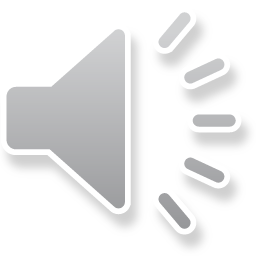 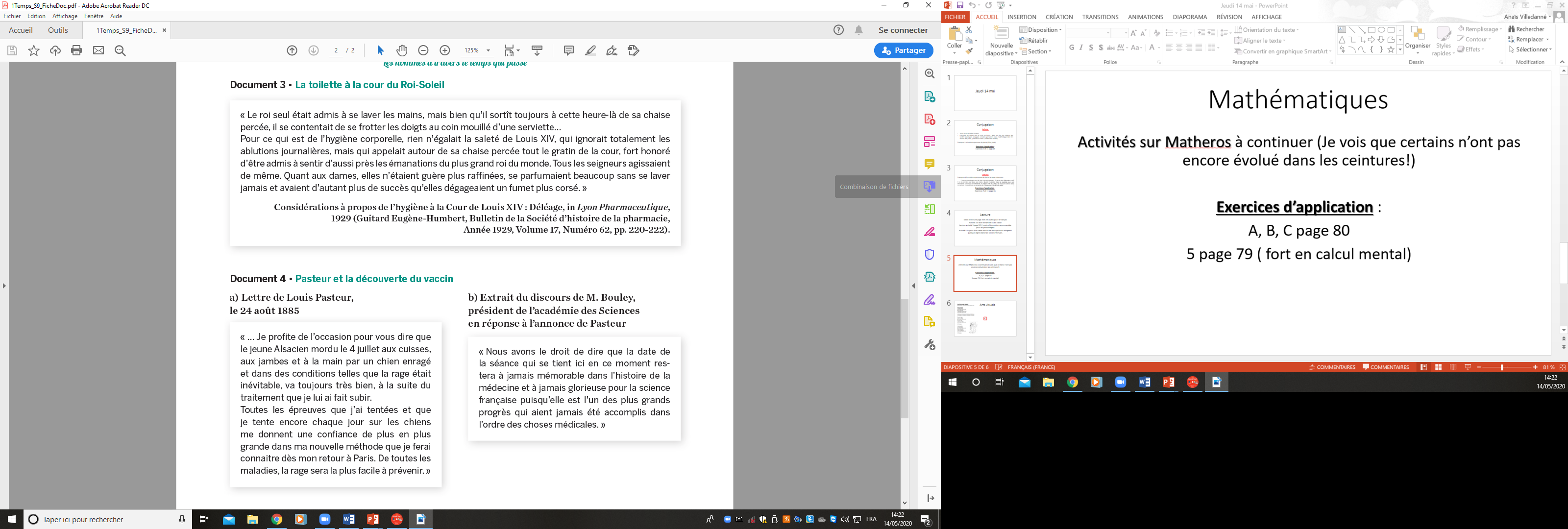 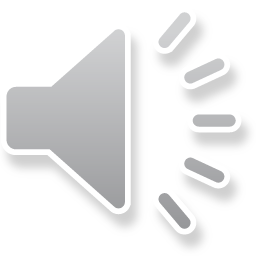 Histoire
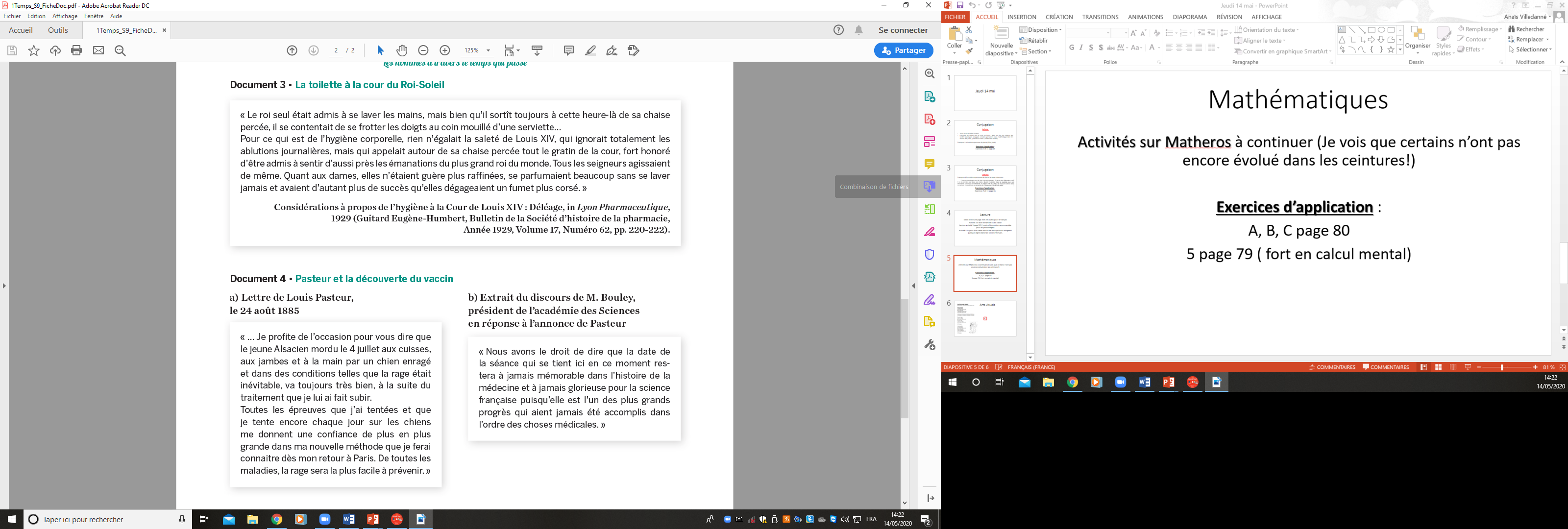 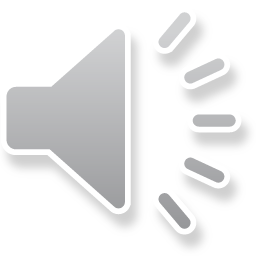 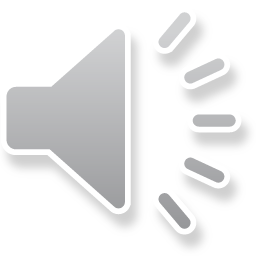 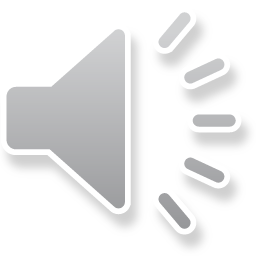 Histoire
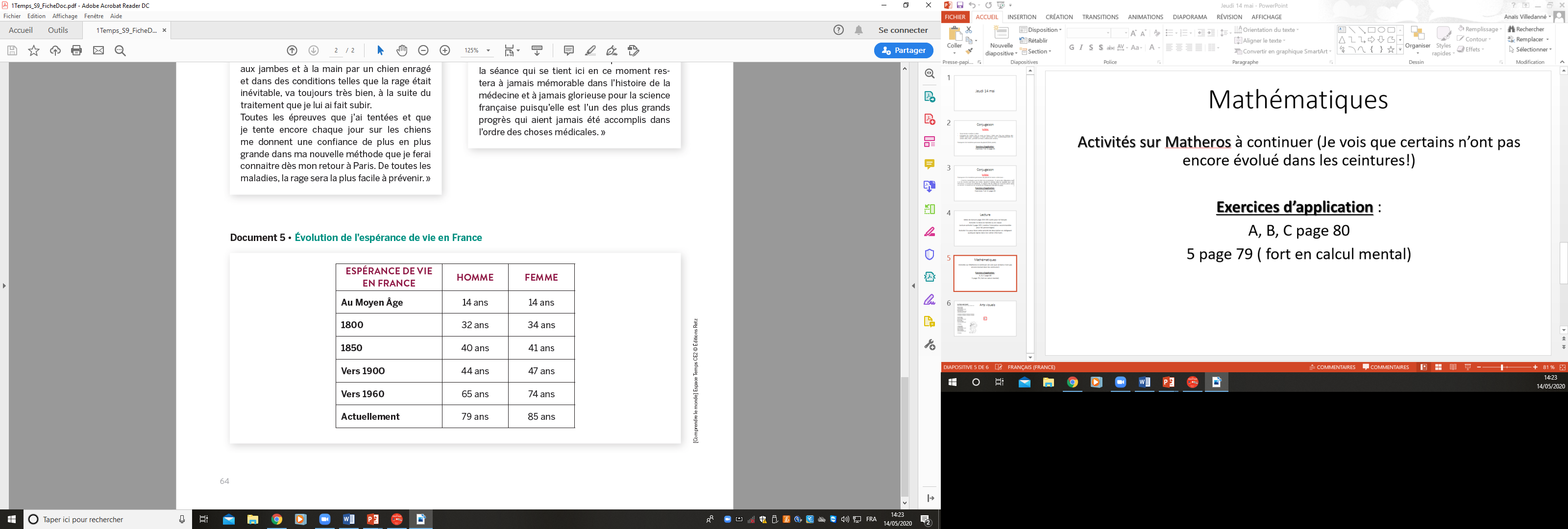 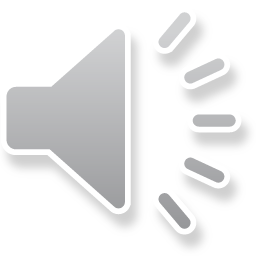 Histoire
Réponds aux questions suivantes sur une feuille de classeur et la ranger dans ta pochette d’histoire.
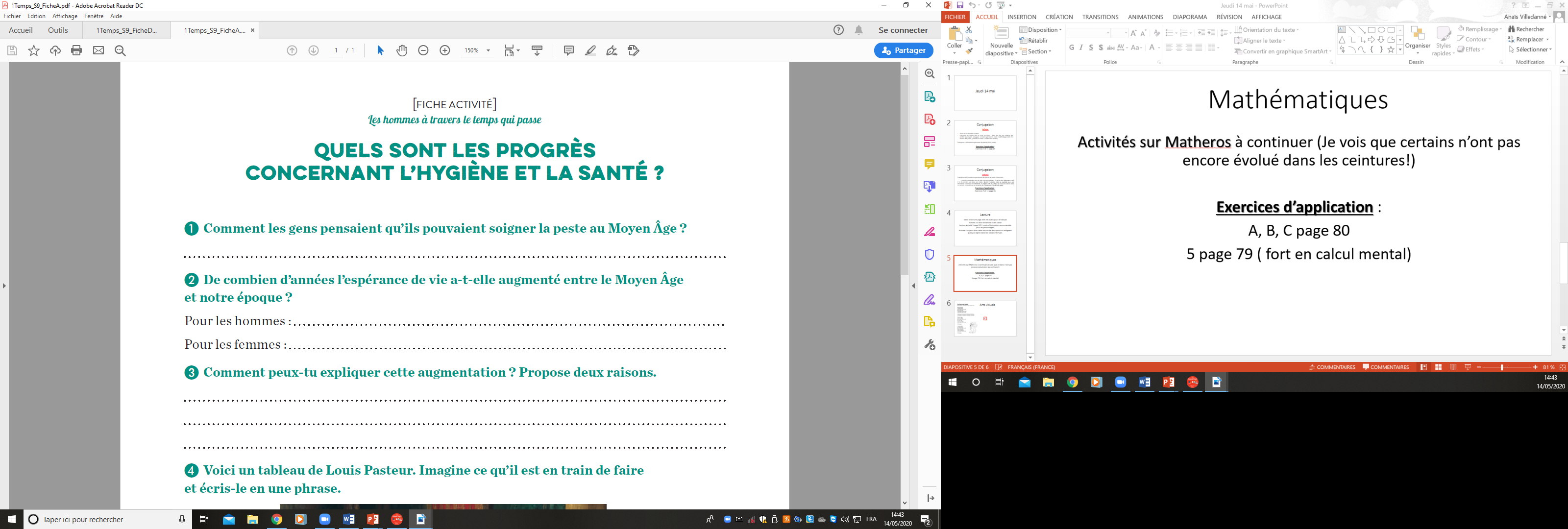 Histoire
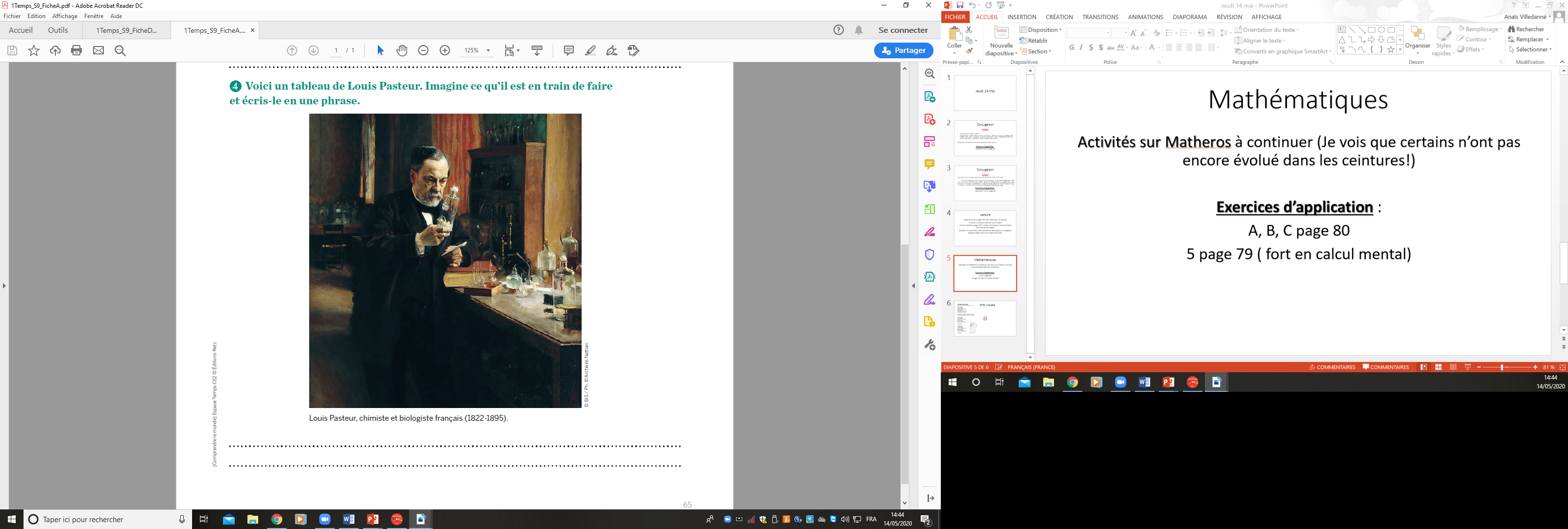 Histoire - Corrigés
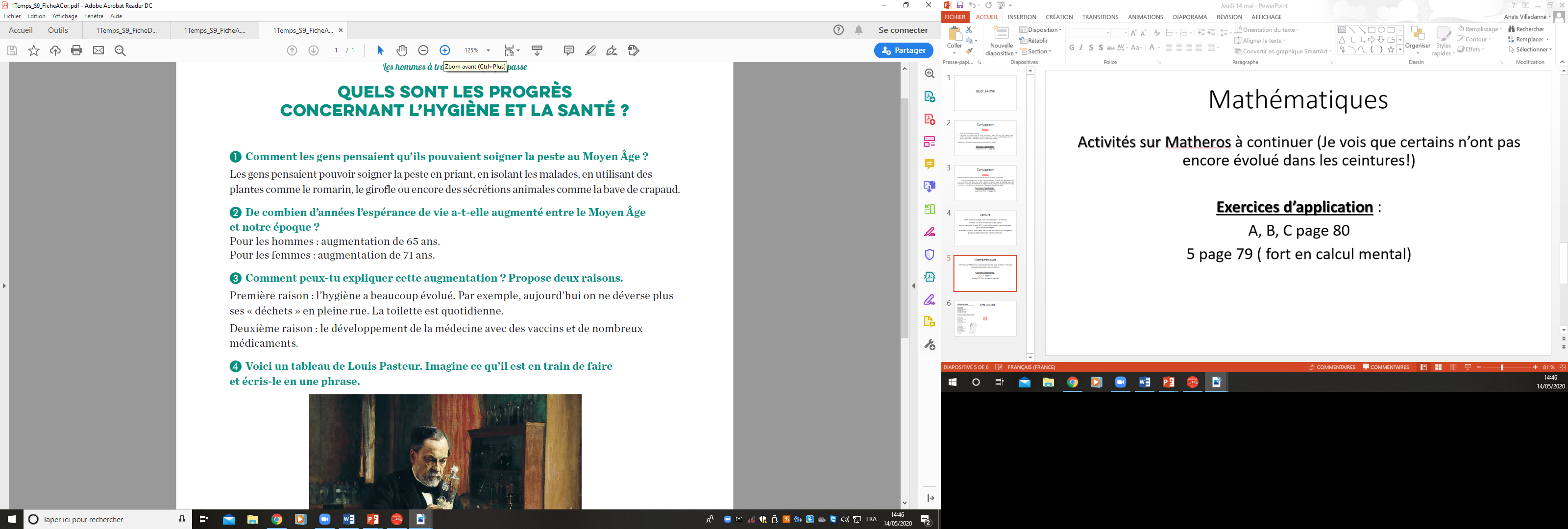 Histoire – Trace écrite à copier
Quels sont les progrès concernant l’hygiène et la santé ?

Les hommes ont toujours cherché à se soigner. Mais, en fonction des époques, ils n’ont pas utilisé les mêmes moyens. C’est à partir du XIXème siècle que la médecine fait de gros progrès, que les gens veillent à leur hygiène, ce qui fait reculer l’âge du décès. Mieux soignés, ils vivent plus longtemps.
Anglais
Anglais
Anglais
Dans la précipitation , la plupart des fichiers d’anglais sont restées en classe, veuillez nous excuser de ce désagrément.

Unit 5 « Where’s the ball ? » (Double clique sur les documents)
Words to read and repeat : seesaw, slide, net, swing, tree

Ecoute la bande dessinée page 36   

Let’s learn page 37  

		- Workbook à faire : 2 pages ( 36, 37) 
Mathématiques
Problème Retz  (fiche ci-dessous)
« Jetons »
Tu peux les répartir toute la semaine
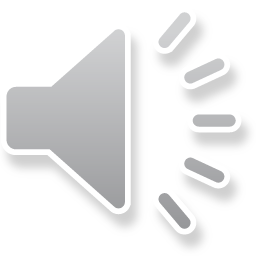 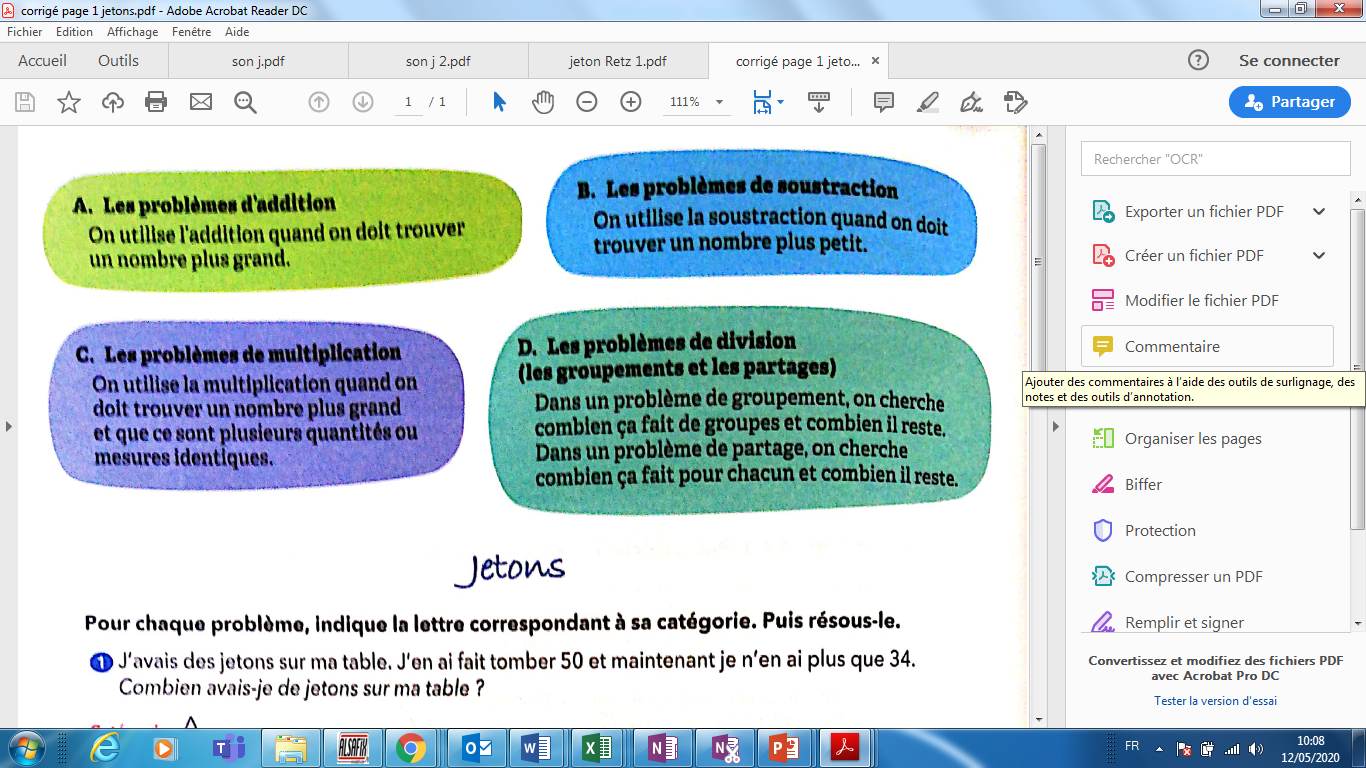 Mathématiques
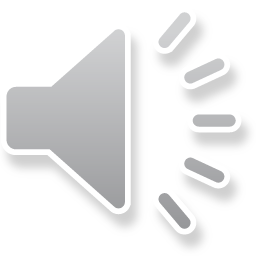 Double clique ici  
Mathématiques
Voici le corrigé des problèmes 
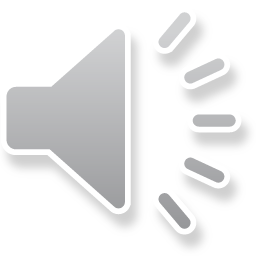 Mathématiques
Exercice 1, 2, 3 page 80
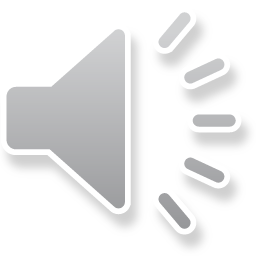 Mathématiques
Correction des exercices 1, 2, 3 page 80

Exercice 1 : 	Le prix total s’élève à 759€
2 x 249 = 498
3 x 87 = 261
Exercice 2 Le montant d’un casque est de 30 €
4 x 265 = 1060
1120 – 1060 = 60
60 / 2 = 30
Exercice 3 La réduction appliquée est de 25€
265 + 249 + (3 x 87) = 775
775 – 750 = 25
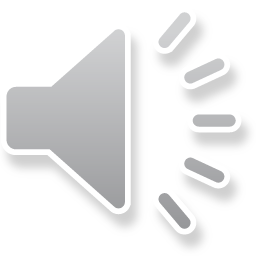 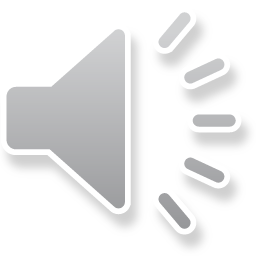